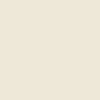 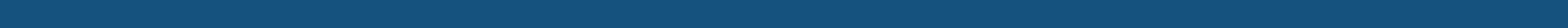 Nasazení technologie Rv serverovém prostředí

Online analýzy, reporty a techniky vývoje statisticky založených webových aplikací
Richard Hůlek, Eva Janoušová
IBA MU
15. 11. 2013
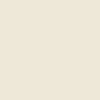 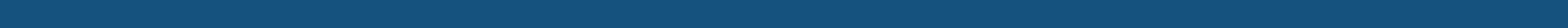 Technologie R
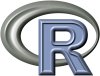 R is a language and environment for statistical computing and graphics.

 R provides a wide variety of statistical (linear and nonlinear modelling, classical statistical tests, time-series analysis, classification, clustering, ...) and graphical techniques, and is highly extensible.

 One of R's strengths is the ease with which well-designed publication-quality plots can be produced, including mathematical symbols and formulae where needed.

 R is available as Free Software.
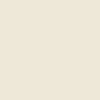 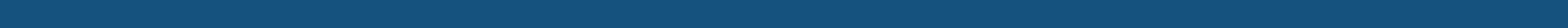 Technologie R
The R language is interpreted (non compiled) language for statistical computing and data visualization. It was developed to be run primarily on desktop computers for direct interaction with statistician as well as for batch processing.

 Rko jako vhodná platforma pro provádění výpočtů

 R ko není vhodná platforma pro šíření výsledků
 úzká cílová skupina
 omezené možnosti on-line publikování
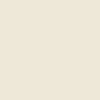 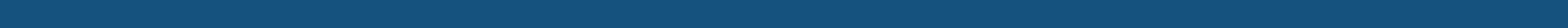 Webové aplikace
Minimální technické nároky
 Široký záběr – velká uživatelská základna
 Odstínění uživatele od technických detailů
 Zaměření na problém nikoliv na technologie
 Efektivní vývoj
 Webová aplikace + databáze + uživatel => vždy aktuální výsledky
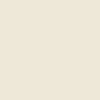 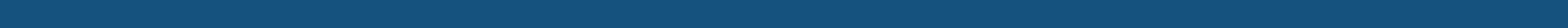 Možnosti integrace R do webových aplikací
Direct support of running R in the client-server environment have not been originally intended and is not implemented in the core R technology platform.
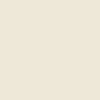 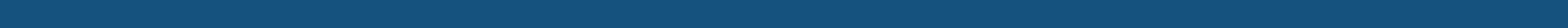 Možnosti napojení se na R
Integrace R do vybraného programovacího jazyka
 rJava
 interface pro C, Fortran…

 Extenze R pro podporu webových technologií
 R2HTML

 Integrace do serverových prostředí
 Rserver
 RStatServer
 rApache
 OpenCPU
 FastRWeb
 Rook
 Brew
 Shiny
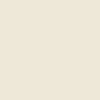 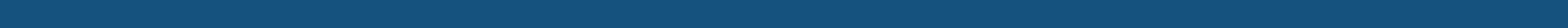 Metody integrace R do webových aplikací
Integrace formou volání knihoven
 Jednoduché a přímočaré
 Vhodné pro jednoduché webové aplikace
 Nutné doinstalovat rozšiřující knihovny/programy a udržovat je
 Závislé na platformě
 rApache, brew, Shiny

 Integrace formou volání vzdálených služeb
 Servisně orientovaná architektura (SOA)
 Dedikovaný server, možnost jeho sdílení
 Funkce R vystaveny přes definované rozhraní
 REST přes HTTP
 Vhodné pro složité webové aplikace s velkým množstvím jiných funkcí
 Plnohodnotný výpočetní backend
 OpenCPU
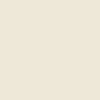 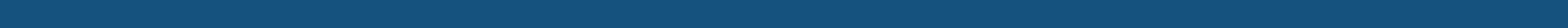 Ukázka architektury
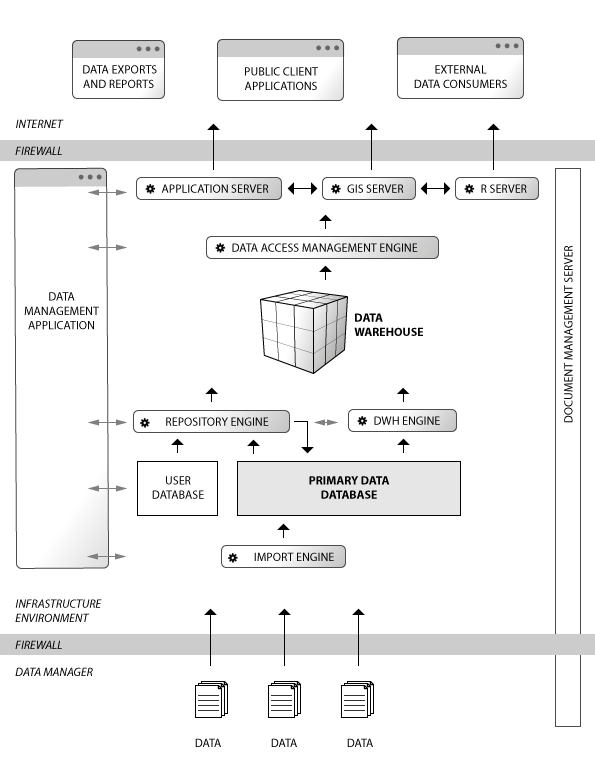 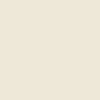 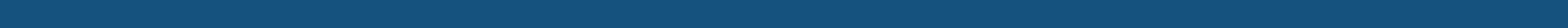 rApache
rApache is a project supporting web application development using the R statistical language and environment and the Apache web server. The current software distribution runs on UNIX/Linux and Mac OS X operating systems. Apache servers with threaded Multi-Processing Modules are now supported, but the the Apache Prefork Multi-Processing Module is still recommended (refer to the Multi-Processing Modules chapter from Apache for more about this).

The rApache software distribution provides the Apache module named mod_R that embeds the R interpreter inside the web server. It also comes bundled with libapreq, an Apache module for manipulating client request data. Together, they provide the glue to transform R into a server-side scripting environment.
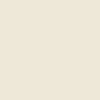 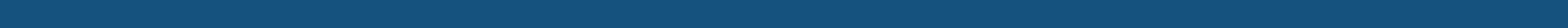 rApache
Přímé spouštění *.R scriptů
R, vypisování HTML
Základní možnosti pro práci s HTTP
setCookie('called',called,expires=Sys.time()+100)
GET, POST
Omezené možnosti
Přístup k DB
Práce s filesystémem
Email
…
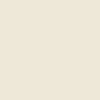 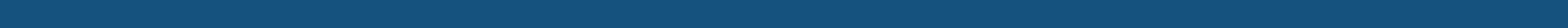 rApache
#
# Copy and save this code to /var/www/R/test.R
#
hrefify <- function(title) gsub('[\\.()]','_',title,perl=TRUE)
scrub <- function(str){ 
	…
}


# Output starts here
setContentType("text/html")

if(is.null(GET)){
	called <- 1
} else {
	called <- as.integer(GET$called) + 1
}

setCookie('called',called,expires=Sys.time()+100)

cat('<HTML><head><style type="text/css">\n') 
cat('table { border: 1px solid #8897be; border-spacing: 0px; font-size: 10pt; }')
cat('td { border-bottom:1px solid #d9d9d9; border-left:1px solid #d9d9d9; border-spacing: 0px; padding: 3px 8px; }')
cat('td.l { font-weight: bold; width: 10%; }\n')
cat('tr.e { background-color: #eeeeee; border-spacing: 0px; }\n')
cat('tr.o { background-color: #ffffff; border-spacing: 0px; }\n')
cat('</style></head><BODY><H1>Canonical Test for rApache</H1>\n')
cat('<form enctype=multipart/form-data method=POST action="?called=',called,'">\n',sep='')
cat('Enter a string: <input type=text name=name value=""><br>\n',sep='')
cat('Enter another string: <input type=text name=name value=""><br>\n',sep='')
cat('Upload a file: <input type=file name=fileUpload><br>\n')
cat('Upload another file: <input type=file name=anotherFile><br>\n')
cat('<input type=submit name=Submit>‚)
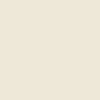 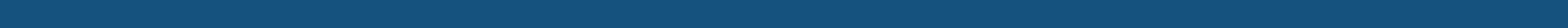 rApache - vyhodnocení
+ PLUSY

 Absolutní jednoduchost
- MÍNUSY

 Náročná tvorba i relativně jednoduchých aplikací
 Na vícestránkové aplikace rovnou zvolit něco jiného
 Server admin musí instalovat nové balíčky
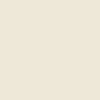 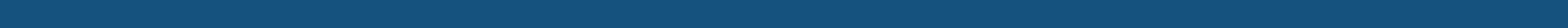 brew
Brew implements a templating framework for report generation, and it's perfect for generating HTML on the fly. it's syntax is similar to PHP, Ruby's erb module, Java Server Pages, and Python's psp module. brew can be used stand-alone as well, so it's not part of the distribution.

Knihovna pro tvorbu reportů

  „Mixing text and R code output for report generation“

 HTML + R
 Soubory *.rhtml
 Syntax podobná PHP
 Notace <% #nějaký brew kód %>
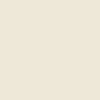 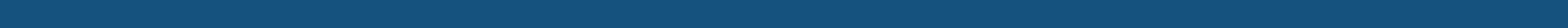 brew
Brew is ideal for reports generation and it can be used to create web pages containing HTML code and executed R code at the same time. Brew is implemented as a CRAN package and it works well together with rApache; therefore, this technology truly enables use of R in the server environment. Brew is optimal in cases where R and text output are required to be mixed together very frequently.
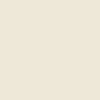 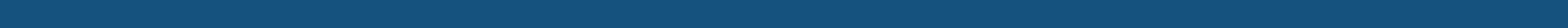 brew
<% 
	setContentType('text/html')
	min <- ifelse(is.null(GET$min),1000,as.numeric(GET$min));
%>
<html>
<meta http-equiv="Content-Type" content="text/html; charset=utf-8" />
<title>Brew DEV</title>
</head>

<body>

	<h1>Brew DEV</h1>

	<h2>Nile - ukázkový dataset</h2>
	<p>mean: <%=mean(Nile)%></br>
	sd: <%=sd(Nile)%></p>
	
…
	
	<img src="/hulek/hist_gpa_sat.jpg" alt="Hist of Nile" />	
</body>
</html>
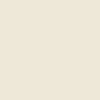 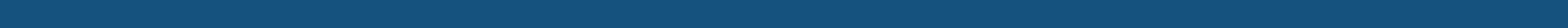 brew – ukázky
http://dev.iba.muni.cz/rapache/brew/brew-dev/index.rhtml?min=1200
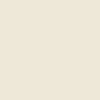 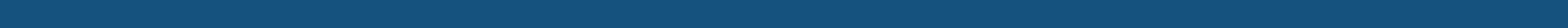 brew – vyhodnocení
+ PLUSY

 Rychlé pro jednoduché reporty
 Flexibilní
- MÍNUSY

 Nedovoluje přímé využití serverového scriptovacího jazyka (PHP, ASP…)
 Server admin musí instalovat nové balíčky
 Problematické při víceuživatelskému přístupu
 Nic moc dokumentace
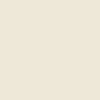 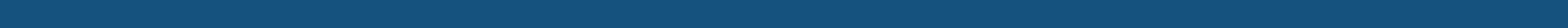 Shiny (framework)
Shiny is new and powerful framework developed by RStudio, Inc. It makes very easy to convert R analysis into interactive web applications. The Shiny framework separates user interface definition and the R code of application which is very smart approach leading to better reusability. It is implemented as a CRAN package and offers functions to create layout and items of the user interface (buttons, text titles, input fields and canvas for results) and to wire user interface elements with server-side script. Generation of necessary HTML, CSS (Cascading Style Sheets) and JavaScript codes is handled by Shiny internal functions, so that knowledge of web technologies is not needed. Finished application can be run via web browser directly on the computer or it can be deployed on the Shiny Server software which is currently available as opensource.
 
Shiny makes creation of web applications of limited size and complexity very easy and fast. Due to the framework complexity, development of new user interface components requires advanced knowledge of web technologies and the framework itself.
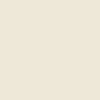 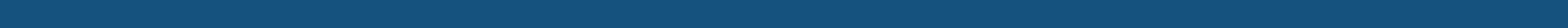 Shiny
server.R

shinyServer(function(input, output) {

  output$main_plot <- renderPlot({

    hist(faithful$eruptions,
      probability = TRUE,
      breaks = as.numeric(input$n_breaks),
      xlab = "Duration (minutes)",
      main = "Geyser eruption duration")

    if (input$individual_obs) {
      rug(faithful$eruptions)
    }

    if (input$density) {
      dens <- density(faithful$eruptions,
          adjust = input$bw_adjust)
      lines(dens, col = "blue")
    }

  })
})
ui.R

shinyUI(bootstrapPage(

  selectInput(inputId = "n_breaks",
      label = "Number of bins in histogram (approximate):",
      choices = c(10, 20, 35, 50),
      selected = 20),

  checkboxInput(inputId = "individual_obs",
      label = strong("Show individual observations"),
      value = FALSE),

  checkboxInput(inputId = "density",
      label = strong("Show density estimate"),
      value = FALSE),

  plotOutput(outputId = "main_plot", height = "300px"),

  # Display this only if the density is shown
  conditionalPanel(condition = "input.density == true",
    sliderInput(inputId = "bw_adjust",
        label = "Bandwidth adjustment:",
        min = 0.2, max = 2, value = 1, step = 0.2)
  )

))
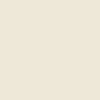 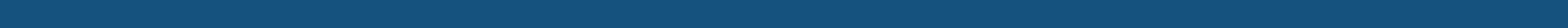 Shiny – ukázky
http://www.rstudio.com/shiny/

CLFS/CCI (ukázky – Eva)
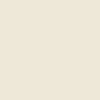 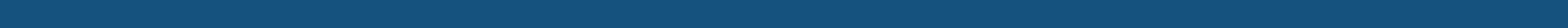 Shiny - vyhodnocení
+ PLUSY

 Rychlé pro jednoduché reporty a příklady
 Interaktivní
 Flexibilní šířka
 Snadné na naučení
 Perfektní dokumentace
 Lze spouštět lokálně i na serveru
 Pouze R + framework
- MÍNUSY

 Musí se vložit do HTML stránky přes iFrame
 Není vhodné pro rozsáhlá aplikace
 Pouze R + framework
 Má své limity, přes bude težké se dostávat (nabídka UI komponent, možnosti customizace vzhledu)
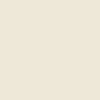 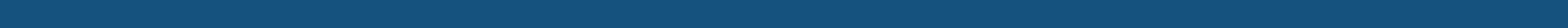 rengine
Vlastní implementace REST API k R-kovým funkcím a vlastním scriptům
 Využívá rApache a brew
 Komunikace přes HTTP protokol
 Předávání parametrů přes GET, POST, FILE
 Komunikační knihovna pro PHP a R
 Odstínění komunikačních překážek
 Podpora hlavních datových typů (včetně Dataframe)
 Podpora pro přenos obrázků a binárních dat
 Optimalizace komunikace pro velký objem dat (miliony záznamů)
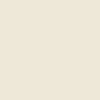 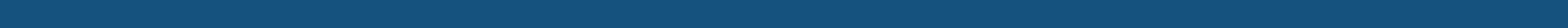 rengine
daniels.R
### Definice funkce pro Danieluv test trendu (prvni prvek vektoru je roven korelacnimu koeficientu, druhy p-hodnote)
dantest<-function(x) {
  dt<-cor.test(x,seq(1:length(x)),method = c("spearman"),alternative="two.sided")
  return(c(as.numeric(dt$estimate),as.numeric(dt$p.value)))
}
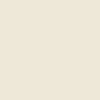 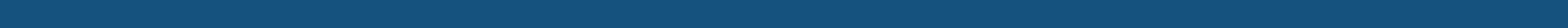 rengine
daniels.rhtml
<%
	rm(list=ls());
	setContentType('text/html') 
 	
 	library('RJSONIO'); 
 	library('base64enc');
 	source("../../util/frame.to.numeric.R");
 	source("../../util/WrapUnwrapTransferObjects.R");
 	source("../../util/fileToEncodedString.R");
 	source("daniels.R");
    
	# get parameters
 	data = scan(file=FILES$datafile$tmp_name, sep=",");
 	outputMode = unwrap(POST$outputMode); 
 	
 	# calculate result
 	result = dantest(data);
 	
%>
<%= serialize(result, outputMode) %>
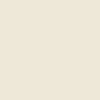 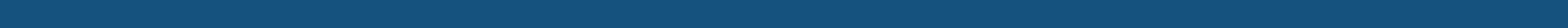 rengine
DanielsService.php
class DanielsService implements RCall
{	
	// …

	/**
	 * (non-PHPdoc)
	 * @see \cz\muni\iba\r\RCall::call()
	 * @return array dvouprvkove asociativni pole - prvni prvek vektoru je roven korelacnimu koeficientu, druhy p-hodnote (array["r"], array["p"])
	 */
	public function call()
	{
		$atributes = array();
		$atributes[] = new RCallAtribute("datafile", $this->data, RCallAtribute::TYPE_OBJECT, TransferMethod::POST_FILE);
		$atributes[] = new RCallAtribute("outputMode", RCallOutputMode::OUTPUT_MODE_WRAP, RCallAtribute::TYPE_STRING, TransferMethod::POST_PARAM);
		$callUtil = new RCallUtil(RServicesConfig::R_ENGINE_URI.self::$serviceURI, $atributes);
		$result = $callUtil->call();
		return array("r"=>$result[0], "p"=>$result[1]);
	}
	
}
?>
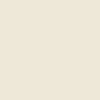 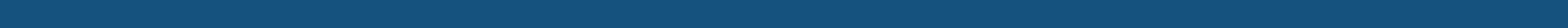 rengine
Danial  Použití v aplikačním kódu

<?php

// …

// nějaká testovací data
$this->testData;

public function danielsAction()
{
	$service = new DanielsService($this->testData);
	$result = $service->call(); 
		
	return array("result" => print_r($result, true), "data"=>implode(", ", 		$this->testData));
}

?>
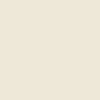 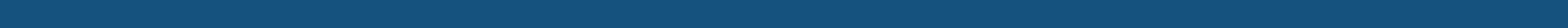 rengine – ukázky
TEST:
 http://dev.iba.muni.cz/hulek/R-engine-test/web/app_dev.php/r-engine-test/

 GENASIS:  
 http://www.genasis.cz/data-browser/

IBA AT:
 http://www.iba.muni.cz/data-analysis-tools/currentSurvival/web/
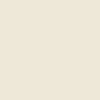 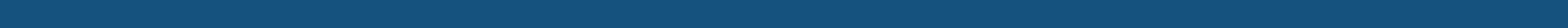 rengine - vyhodnocení
+ PLUSY

 Vysoká flexibilita
 SOA
 Možnost sdíleného serveru s rApache a brew
 Optimalizace pro objemná data
 Možnost rychlého využití v aplikačním kódu
- MÍNUSY

 Zdlouhavá implementace
 Absence frameworku pro opakující se úkony
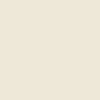 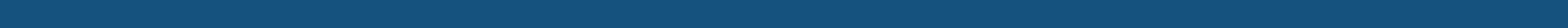 OpenCPU
OpenCPU is R-based server side computational platform. It is build on the top of the Apache2 Web Server and provides REST API to R language and its installed packages. 
 
OpenCPU is designed for creating service-based state less computational back-end which can be used by direct addressing via web browser but much likely by web applications. Open CPU supports standardized communication protocols and represents scalable solution of R-based computational back-ends for various web applications.
 
Comparing OpenCPU to other R-enabled server implementations, OpenCPU brings build-in support for load balancing, caching, security management and resources access management.
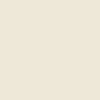 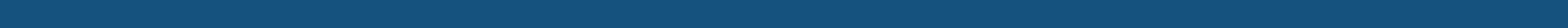 OpenCPU
Dynamické mapování URL na
 funkce R-ka
 formáty výstupu
 dokumentaci

Běží na serveru i lokálně
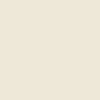 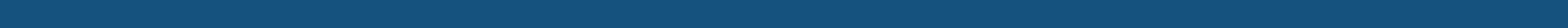 OpenCPU – ukázky
Stránky projektu:
 http://public.opencpu.org/
 OpenCPU pro IBA (přístupné pouze z vnitřního subnetu IBA):
 http://opencpu.iba.muni.cz/ocpu/
 Seznam knihoven (přístupné pouze z vnitřního subnetu IBA):
 http://opencpu.iba.muni.cz/ocpu/library/
 Interface na CRAN (přístupné pouze z vnitřního subnetu IBA):
 http://opencpu.iba.muni.cz/ocpu/cran/currentSurvival/
Detailní popis API:
https://public.opencpu.org/api.html
Dataset (přístupné pouze z vnitřního subnetu IBA):
http://opencpu.iba.muni.cz/ocpu/library/datasets/R/mtcars/json
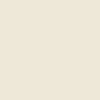 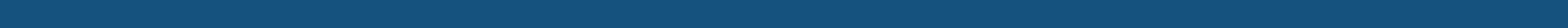 OpenCPU - vyhodnocení
+ PLUSY

 Vysoká flexibilita
 Běží lokálně i na serveru
 Technicky vyspělé
 Dobrá dokumentace
- MÍNUSY

 Samo OpenCPU nestačí – nutno spojit s další technologií
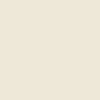 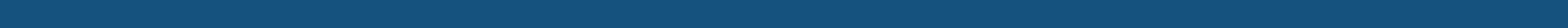 OpenCPU.js
Knihovna pro zjednodušení komunikace JavaScriptové webové aplikaces OpenCPU výpočetním backendem


 https://public.opencpu.org/jslib.html
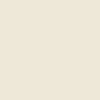 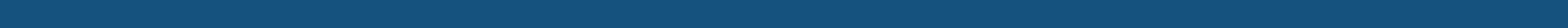 Připojení k databázi
Windows
Run application
CZ: “Zdroje dat (ODBC)”, EN: “Data Sources (ODBC)”
User defined DSN tab
Add – SQL Server … configure connection (remember the name)
R
Instal RODBC and load package
install.packages(RODBC);
library(RODBC);
Run
channel <- odbcConnect("NAMED_ODBC_CONNECTION", uid="LOGIN", pwd="PASSWORD");
values <- sqlQuery(channel, "SELECT * FROM _tableName_");
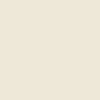 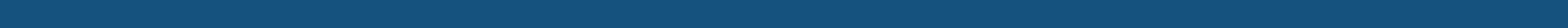 Připojení k databázi
Windows:
http://www.r-bloggers.com/using-r-to-connect-to-a-sql-server-and-mysql-database-using-ms-windows/
http://support.rstudio.org/help/discussions/problems/4046-installation-of-rodbc-library
Linux:
http://stackoverflow.com/questions/3932864/reading-data-from-microsoft-sql-server-into-r
Mac OSX:
http://www.r-bloggers.com/guide-to-accessing-ms-sql-server-and-mysql-server-on-mac-os-x/
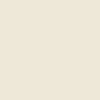 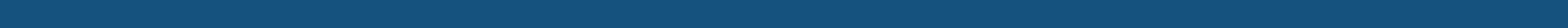 Otázky?